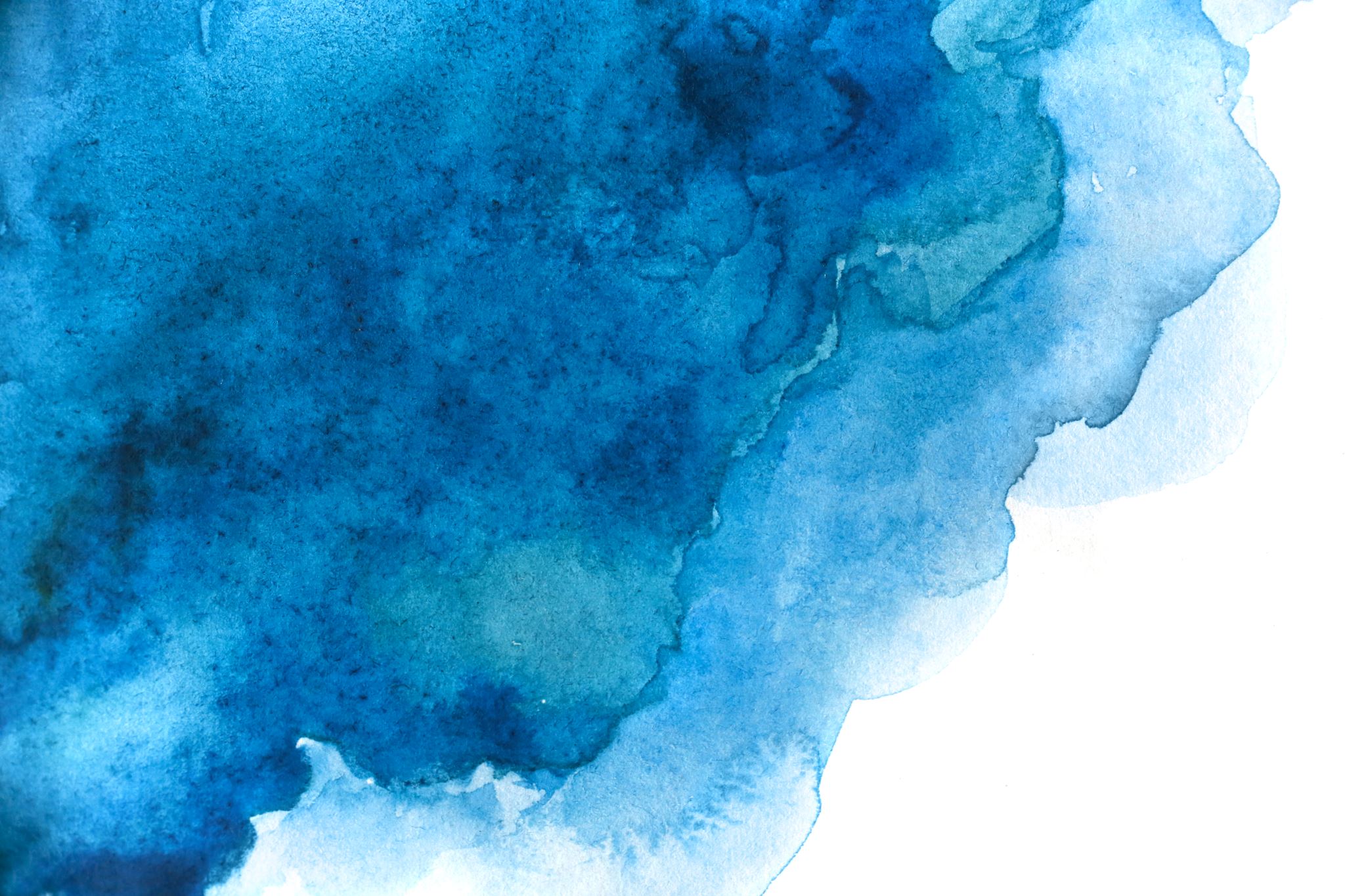 Artificial Water Reservoir Triggered Seismicity (RTS)
Harsh K. Gupta
CSIR-National Geophysical Research Institute, 
Seismology, 
Hyderabad- 500007
India
(harshg123@gmail.com)
Over 300 sites globally where RTS has been observed

Earthquakes exceeding M 6 occurred at: 
- Hsingfengkiang, China
- Kariba, Zambia-Zimbabwe border
- Kremasta, Greece and
- Koyna, India

Koyna 1967 M 6.3 is the largest

Over 100 sites where earthquakes of M>= 4 have occurred
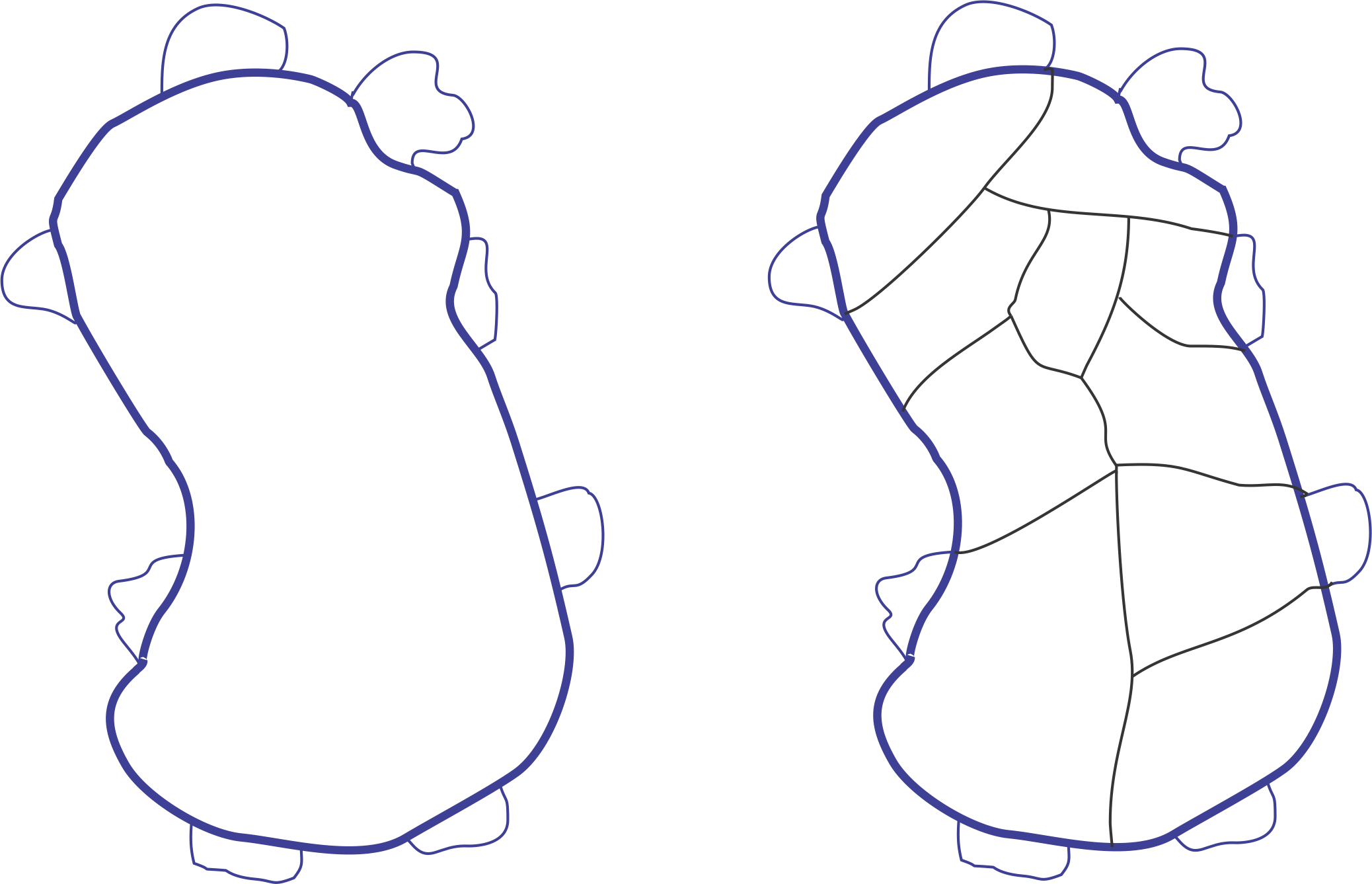 Common Characteristics of RTS
Log N =a-b m
Largest aftershock to mainshock magnitude
Foreshock-aftershock pattern
Aftershock continue for a long time
Mogi’s classification of 
foreshock-aftershock patterns
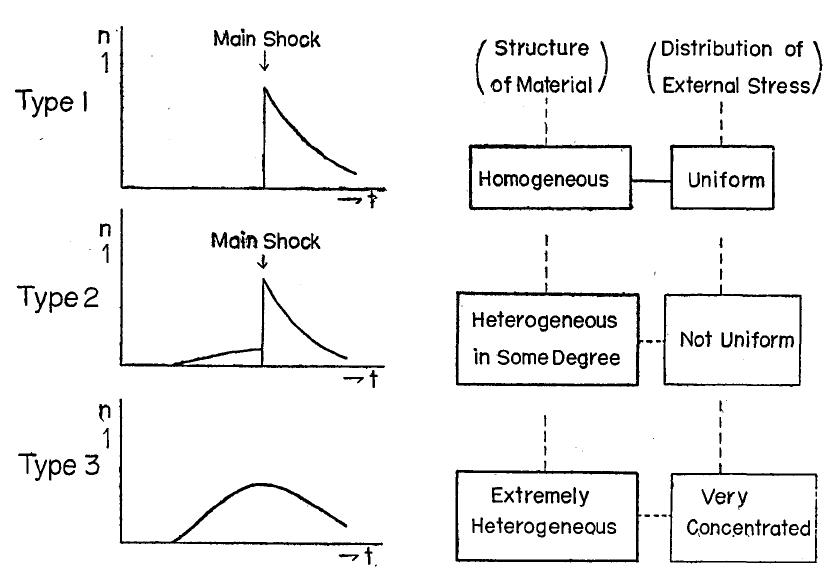 LATUR Earthquake September 29, 1993 M 6.2
~ 300 km south-east of Koyna  
~ 11000 human lives lost
Thrust Fault Focal Mechanism
Deccan Volcanic Province- basically thrust fault environment.
Koyna – left lateral strike slip
LATUR:  b value – 0.36; foreshock-aftershock pattern: Type I of Mogi’s model; earthquakes ceased to occur after a few months. 
Largest aftershock – main-shock ratio: 0.6
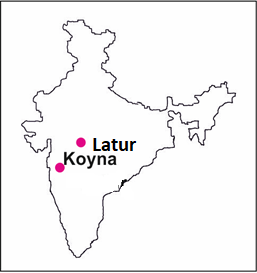 Seismicity of the Koyna-Warna region, existing seismograph network
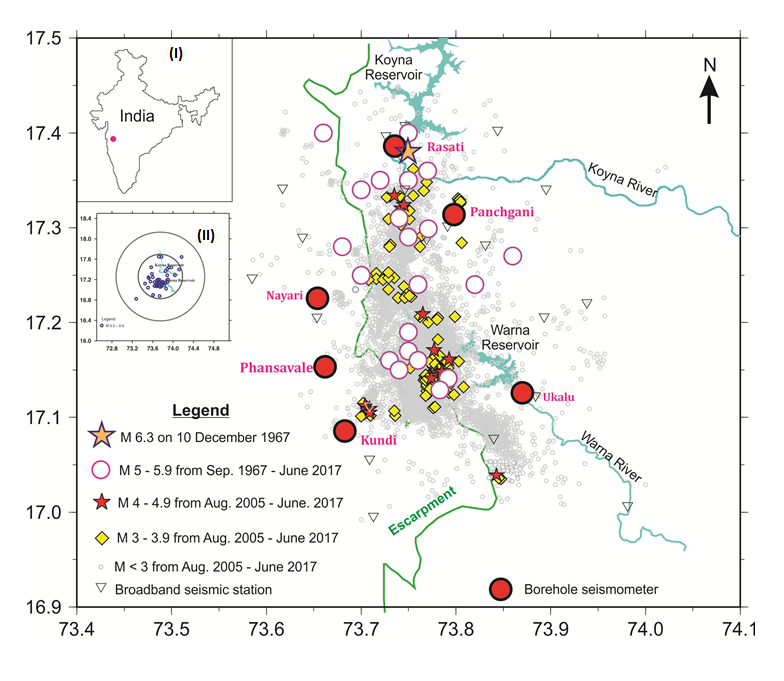 A UNIQUE  SITE  TO INVESTIGATE  RTS & NEAR FIELD STUDY OF EARTQUAKES
     
Earthquakes occur in a small area (20 km x 30 km)
Shallow (2-9 km mostly)
No other source within 50 km of Koyna Dam 
Accessible for experimentation
Continued activity over the past 55 years as of 2017.
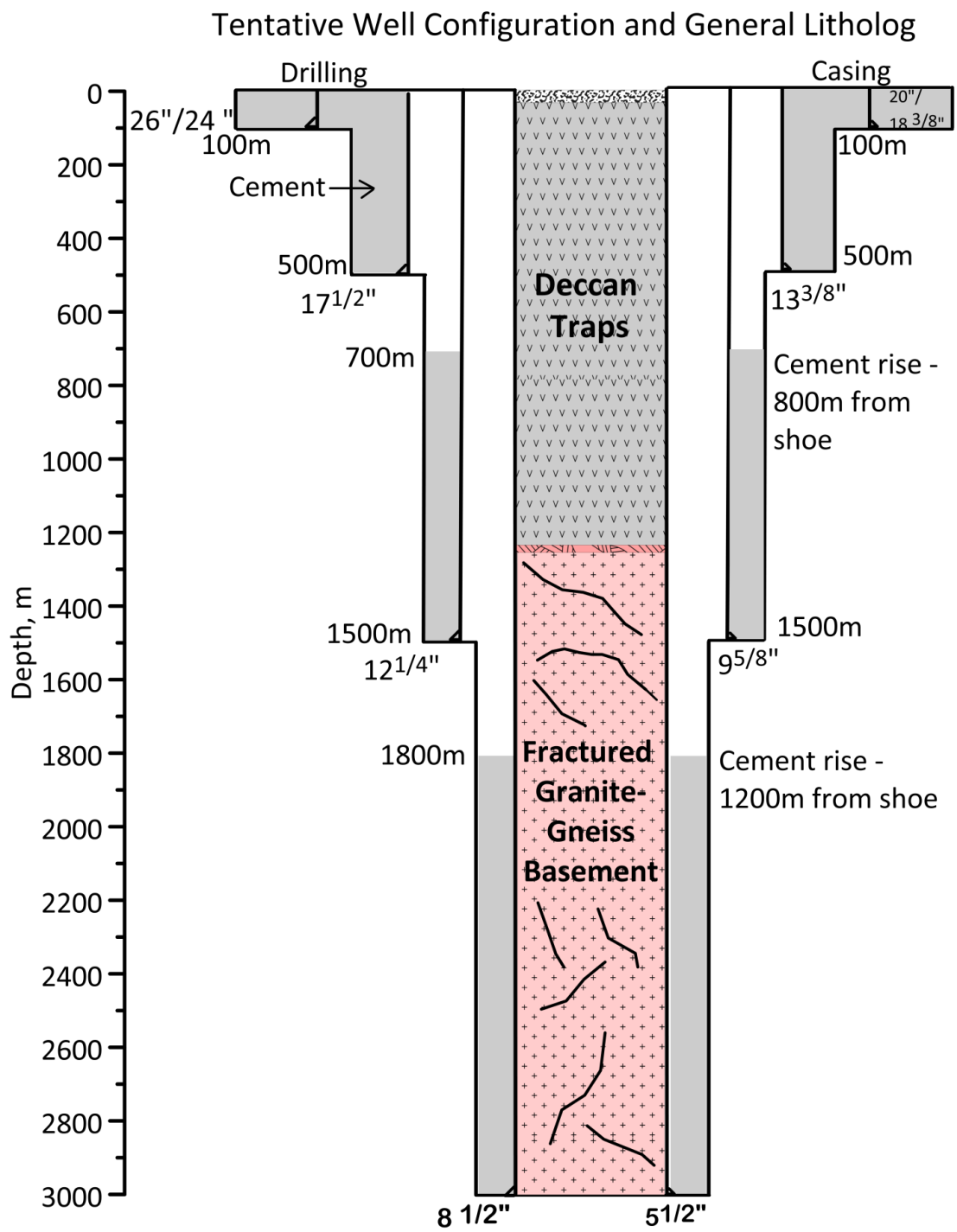 Well Configuration for the pilot boreholes 
Drilling to start by 30 November, 2016
Drill rig
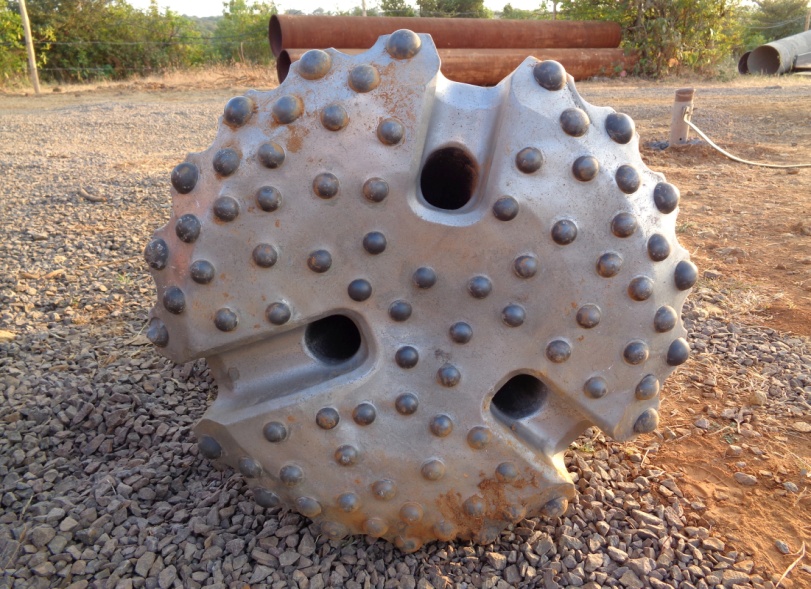 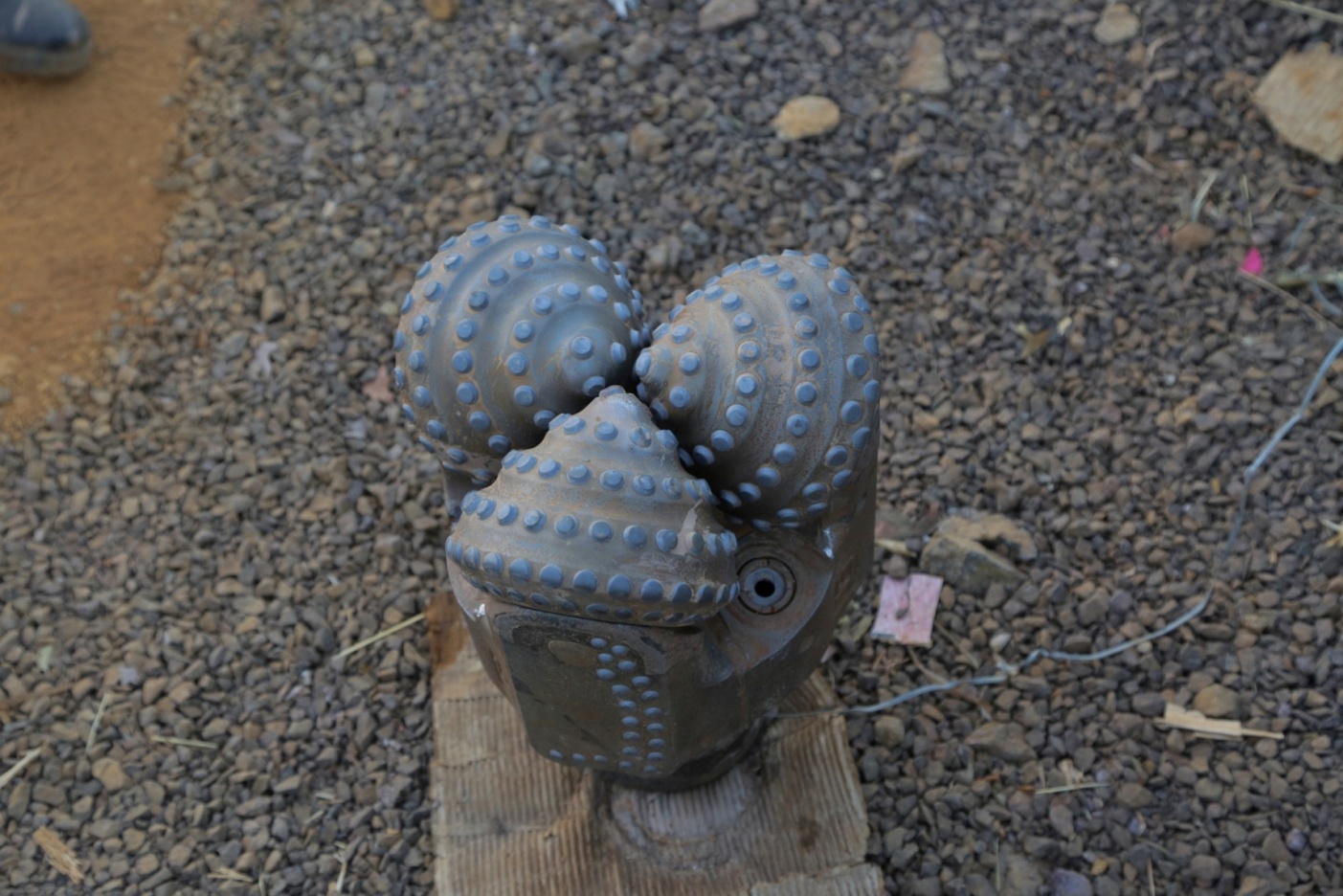 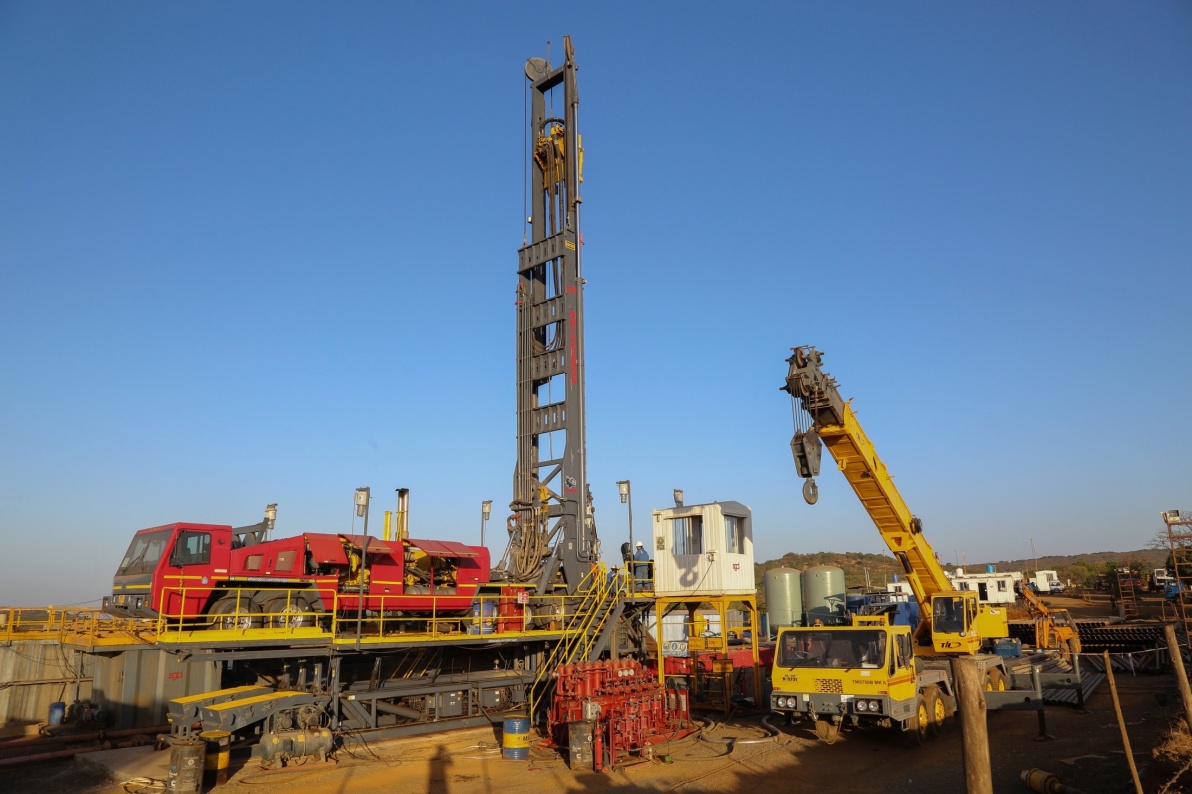 Progress of drilling KFD-1
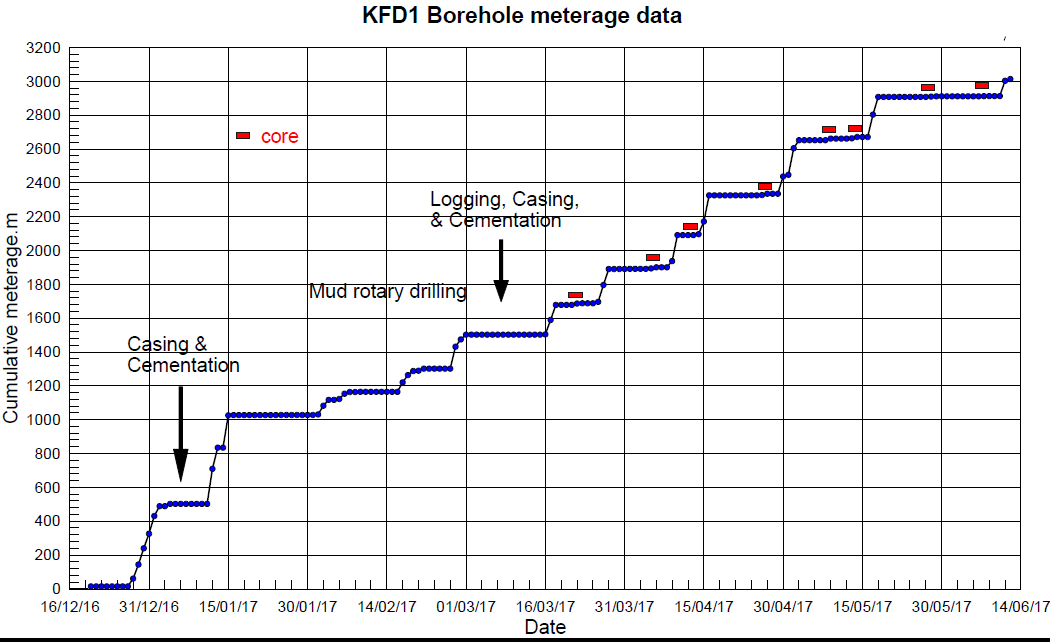 Koyna International Workshop (Oct 14-16, 2017)
THEMES
 Reservoir Triggered Seismicity in Koyna vis-à-vis Global Scenario
 Review of Pilot Borehole Operations and Associated Studies
 Design of Deep Borehole Observatory
 Key Knowledge Gaps: Areas for Further Work
 Field Visit to BGRL-MoES, Karad (Core Repository)
India
Germany
USA
France
Italy
Canada
Czech Republic
Spain
South Korea
Switzerland
Japan
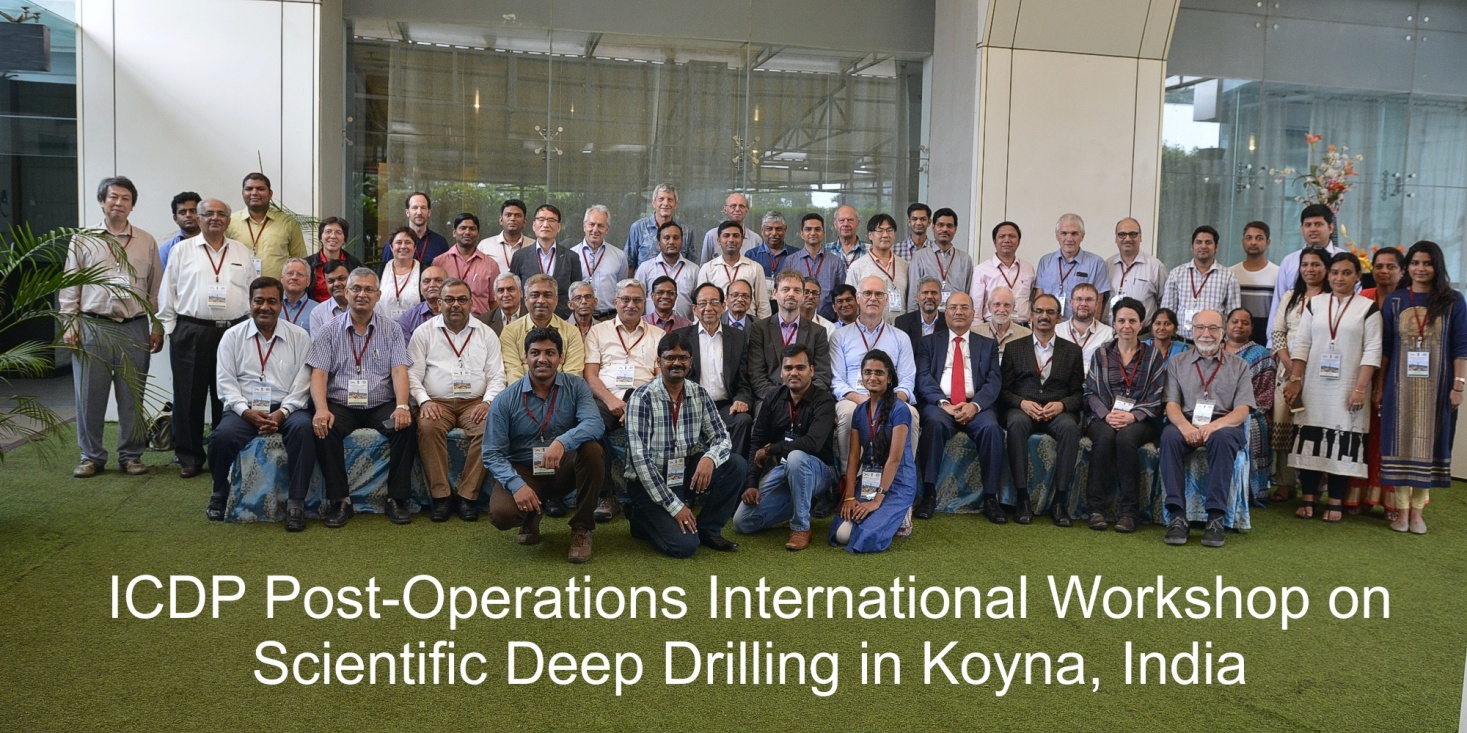 Abroad: 20 
India: 45
Lessons so far …
Granite-gneiss basement underlies ~1250 m Deccan Trap cover
Fault & fracture zones with altered / secondary minerals
Lab tests show low and variable rock strength
Downhole logs constrain physico-mechanical properties to 3 km
Temperature; heat flow
First direct evidence for stress regime
Future monitoring plan and planning of ~ 7 km deep laboratory
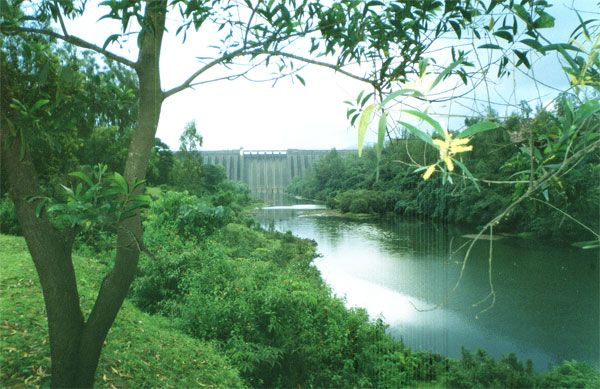 Thank you…